Management Office
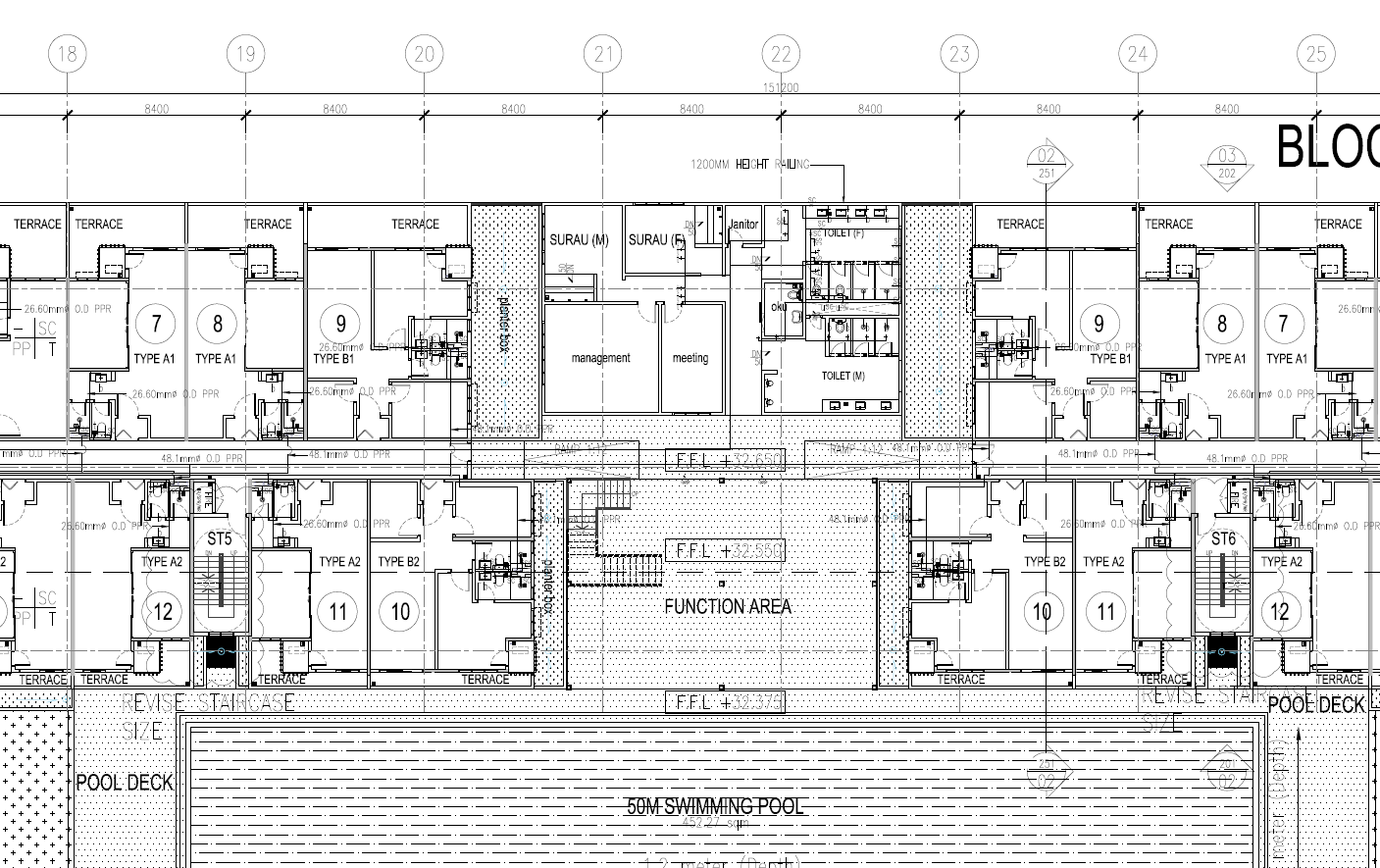